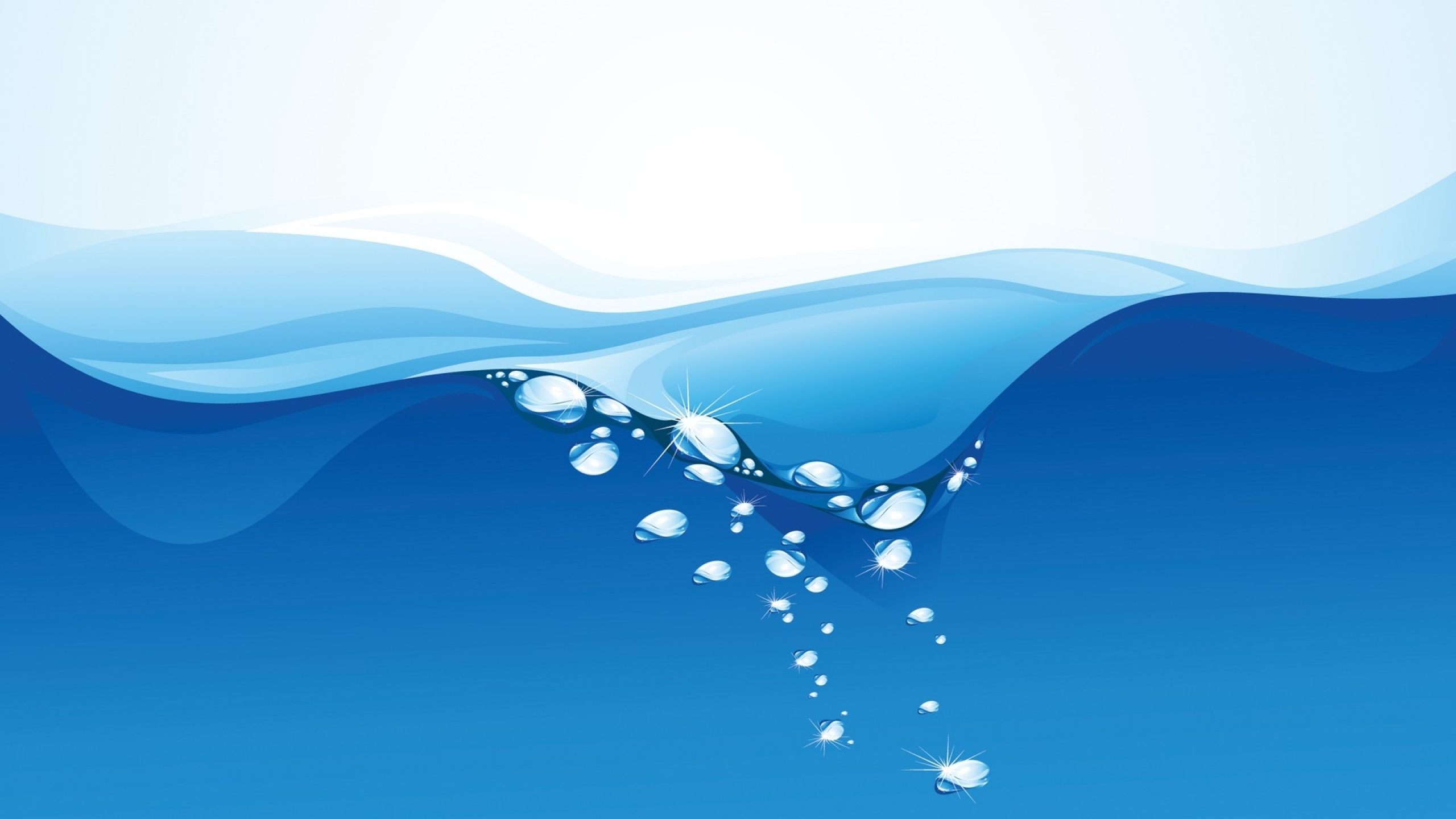 ВОДА
Ребята, что   мы  знаем о воде?
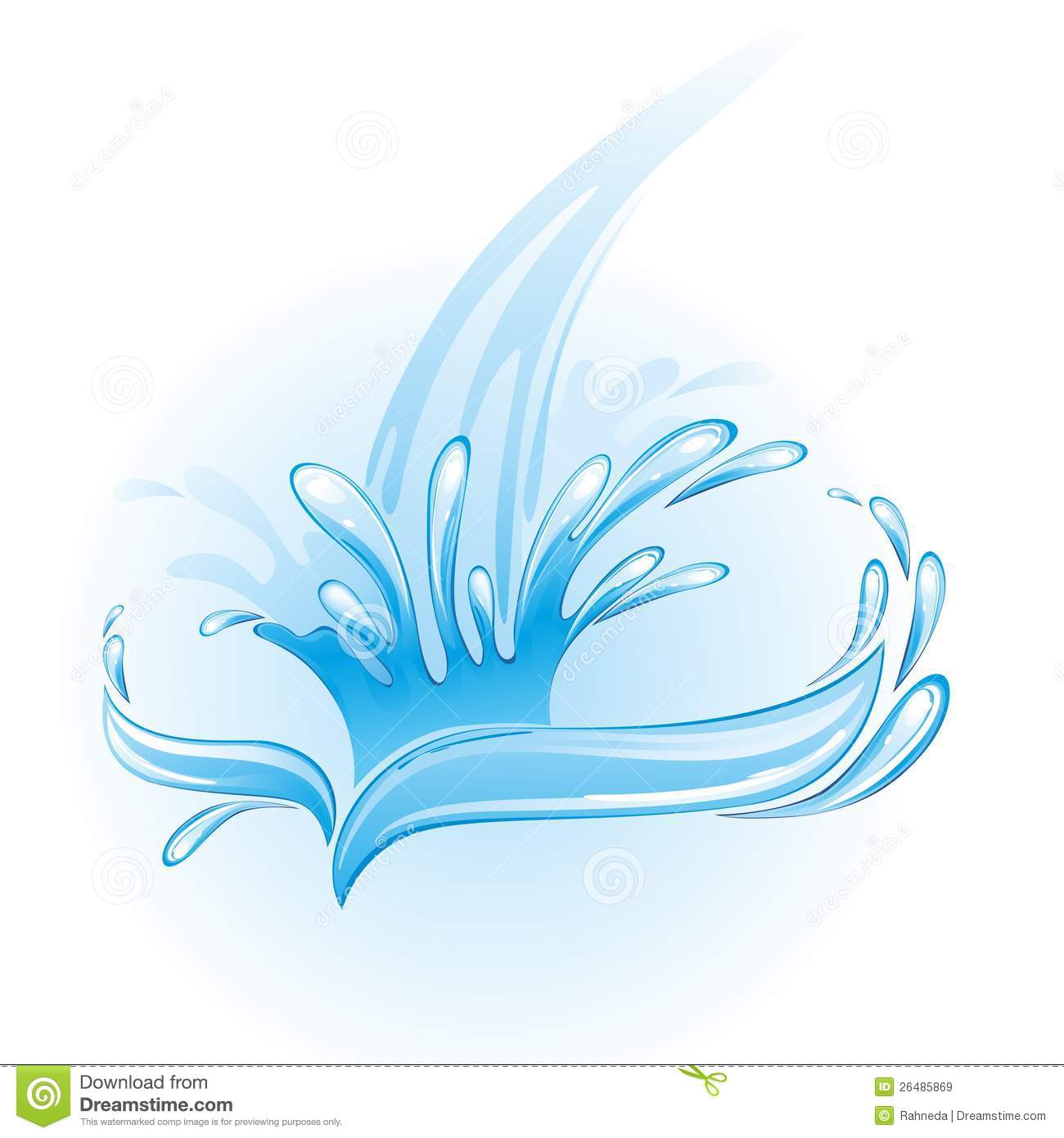 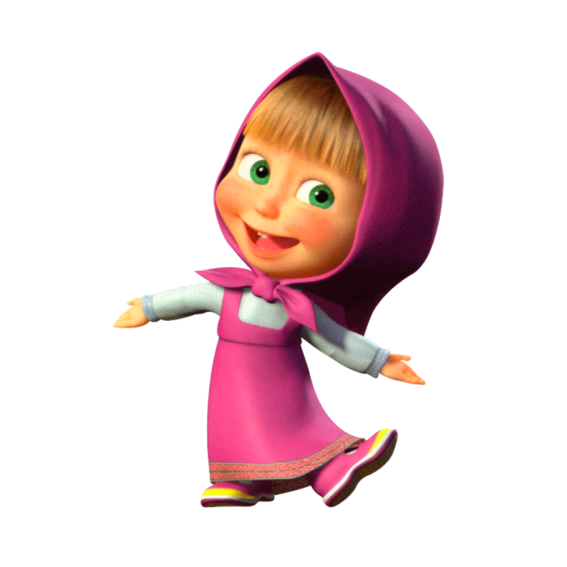 Говорят она  везде!
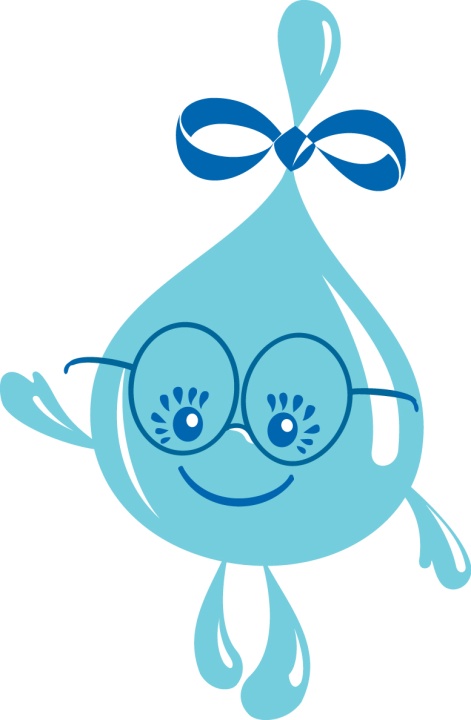 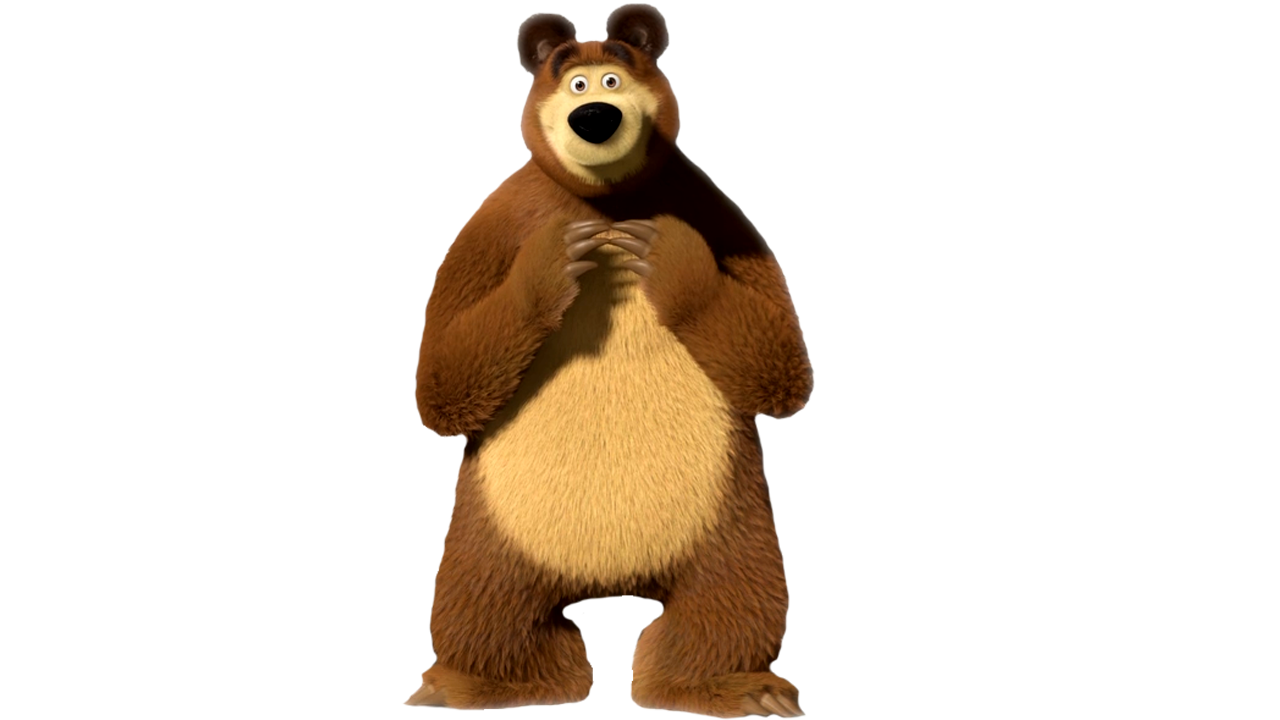 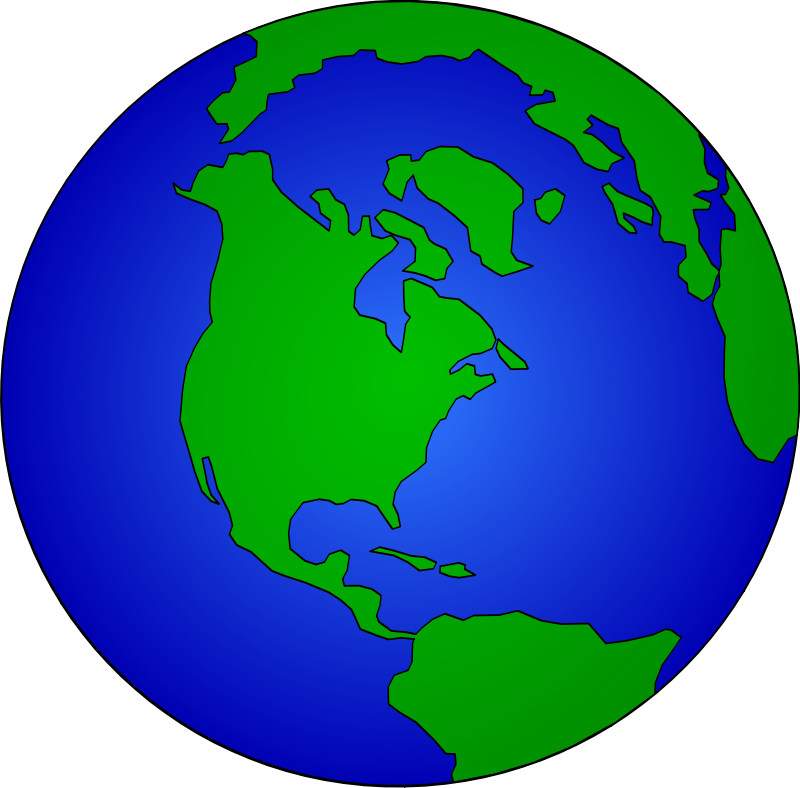 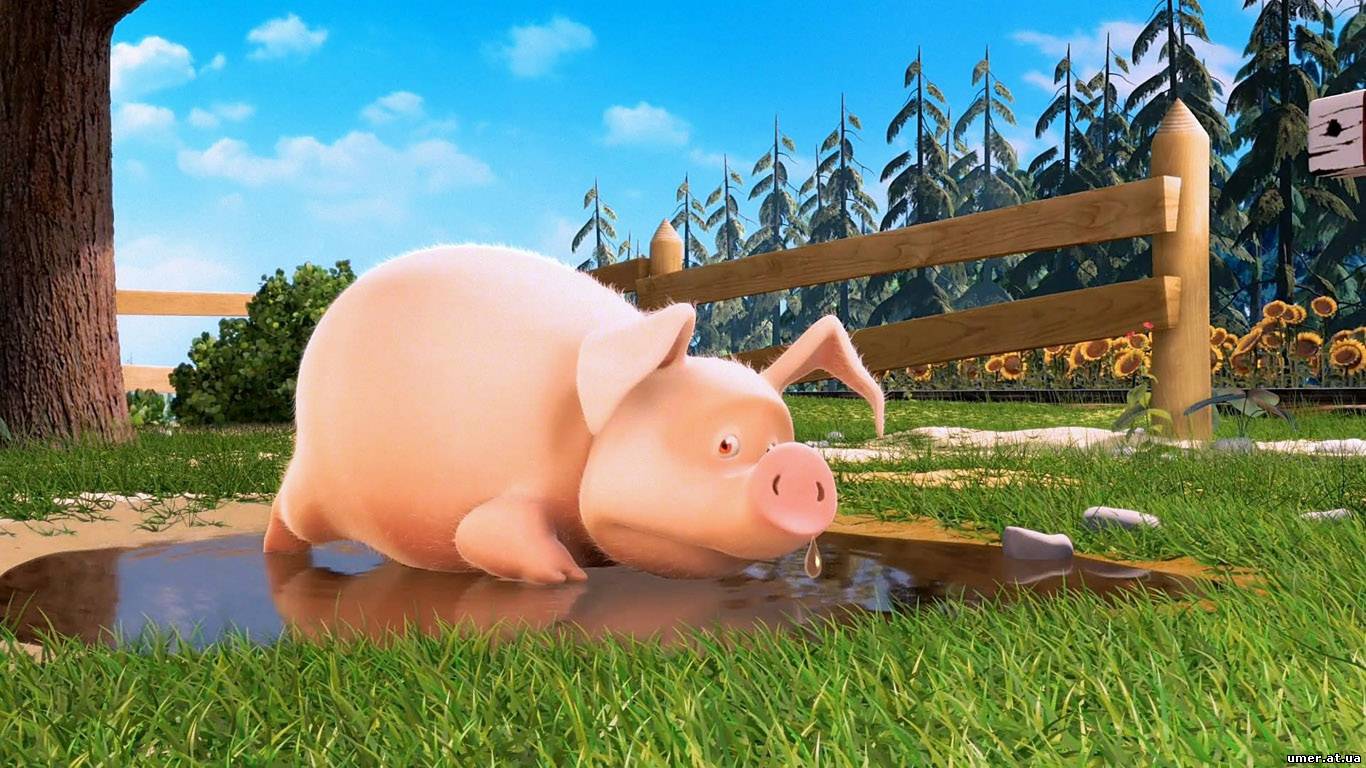 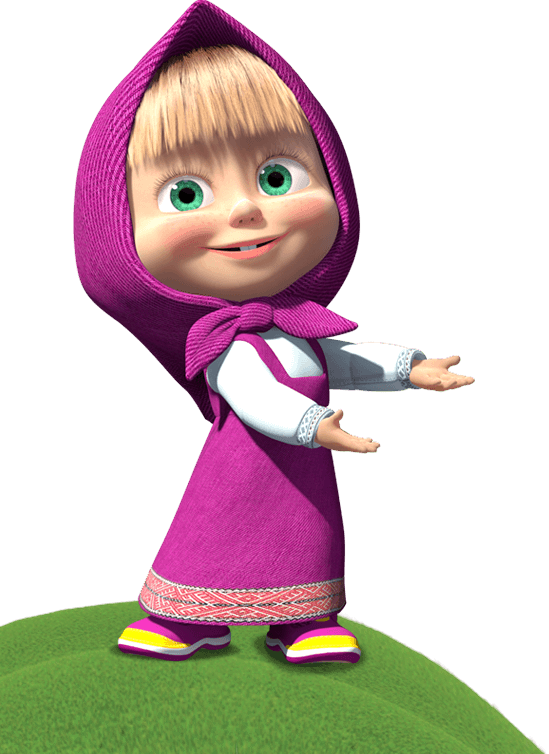 В луже…
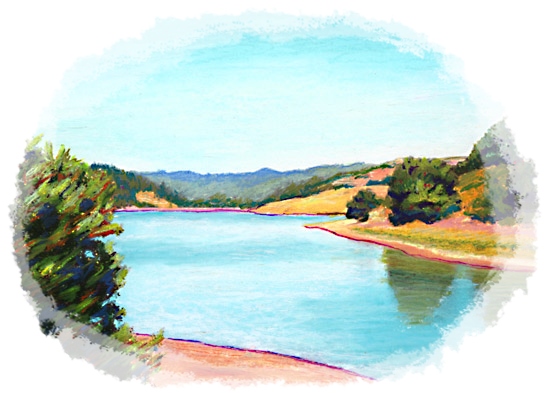 в речке…
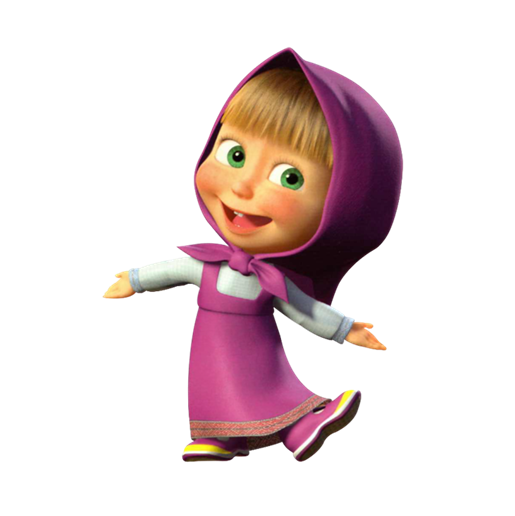 И в пруду
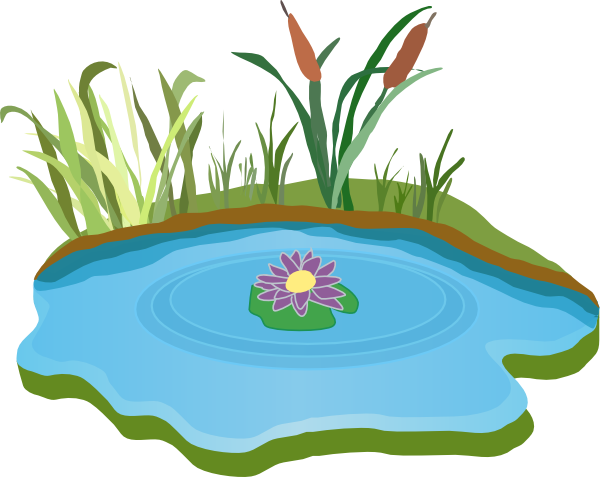 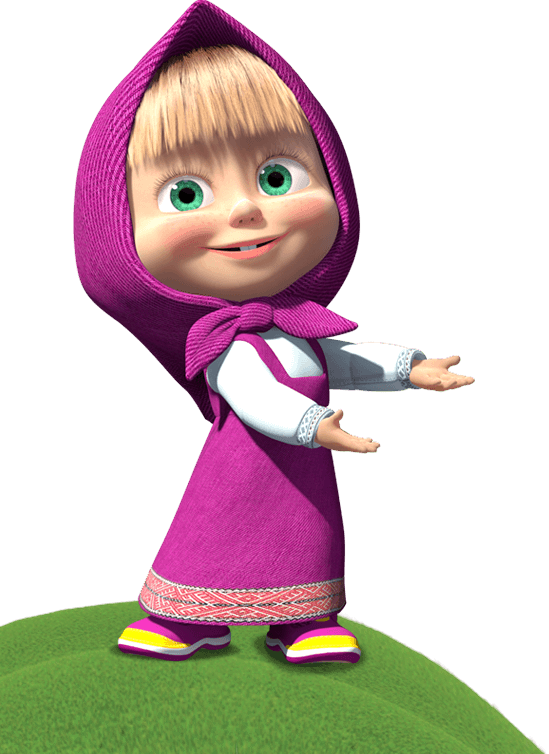 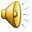 Ручейком бежит по лугу
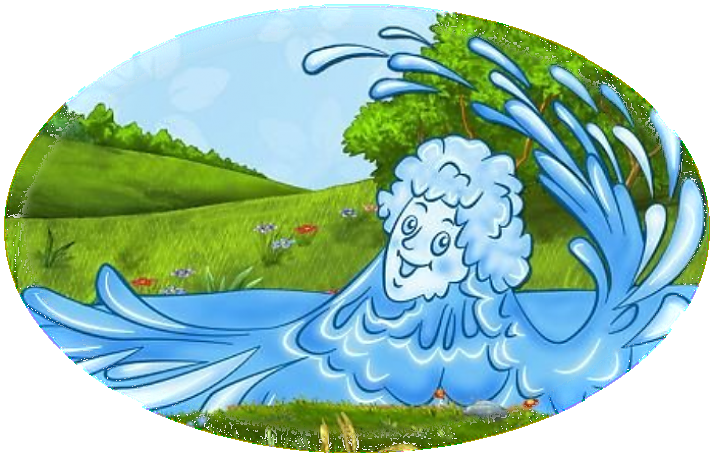 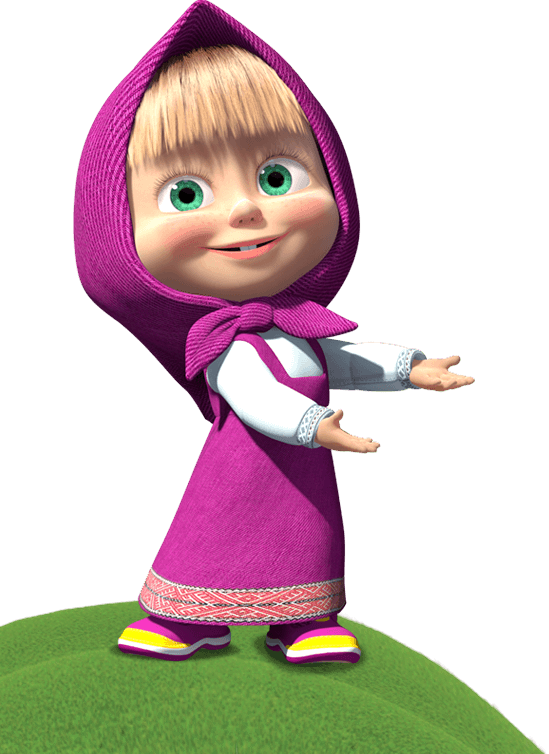 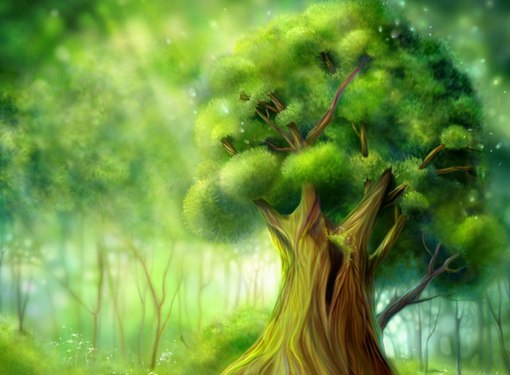 В лес  туманом  заползает…
А когда зима придёт и холодно станет, вода превращается в снежок
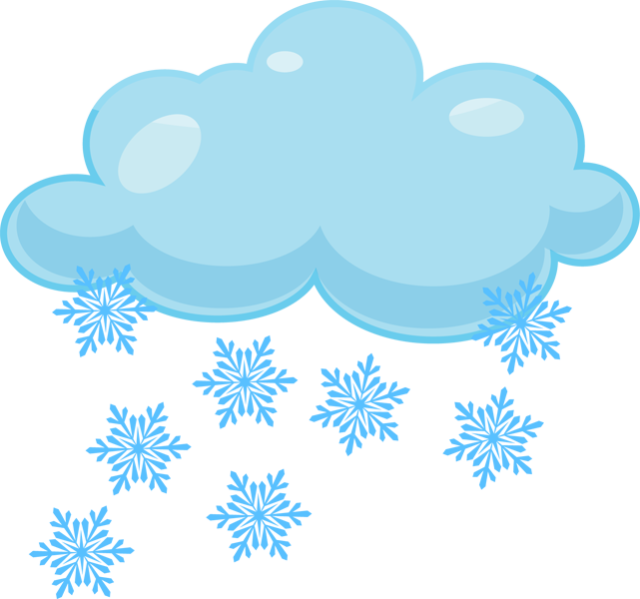 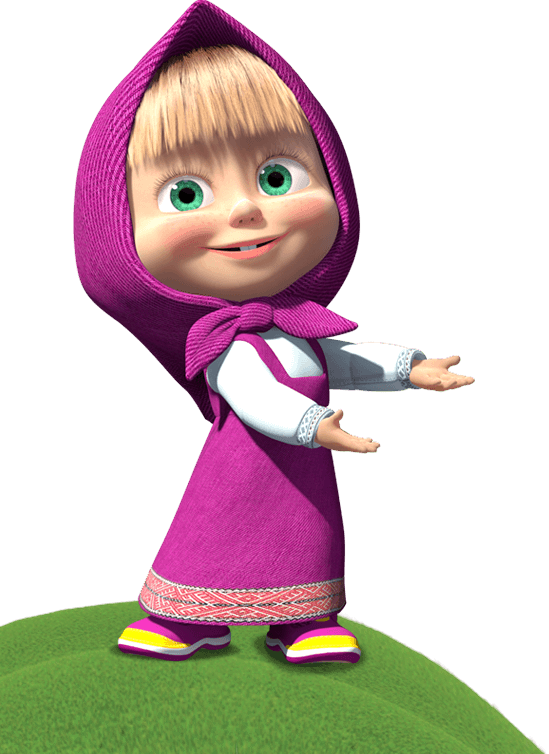 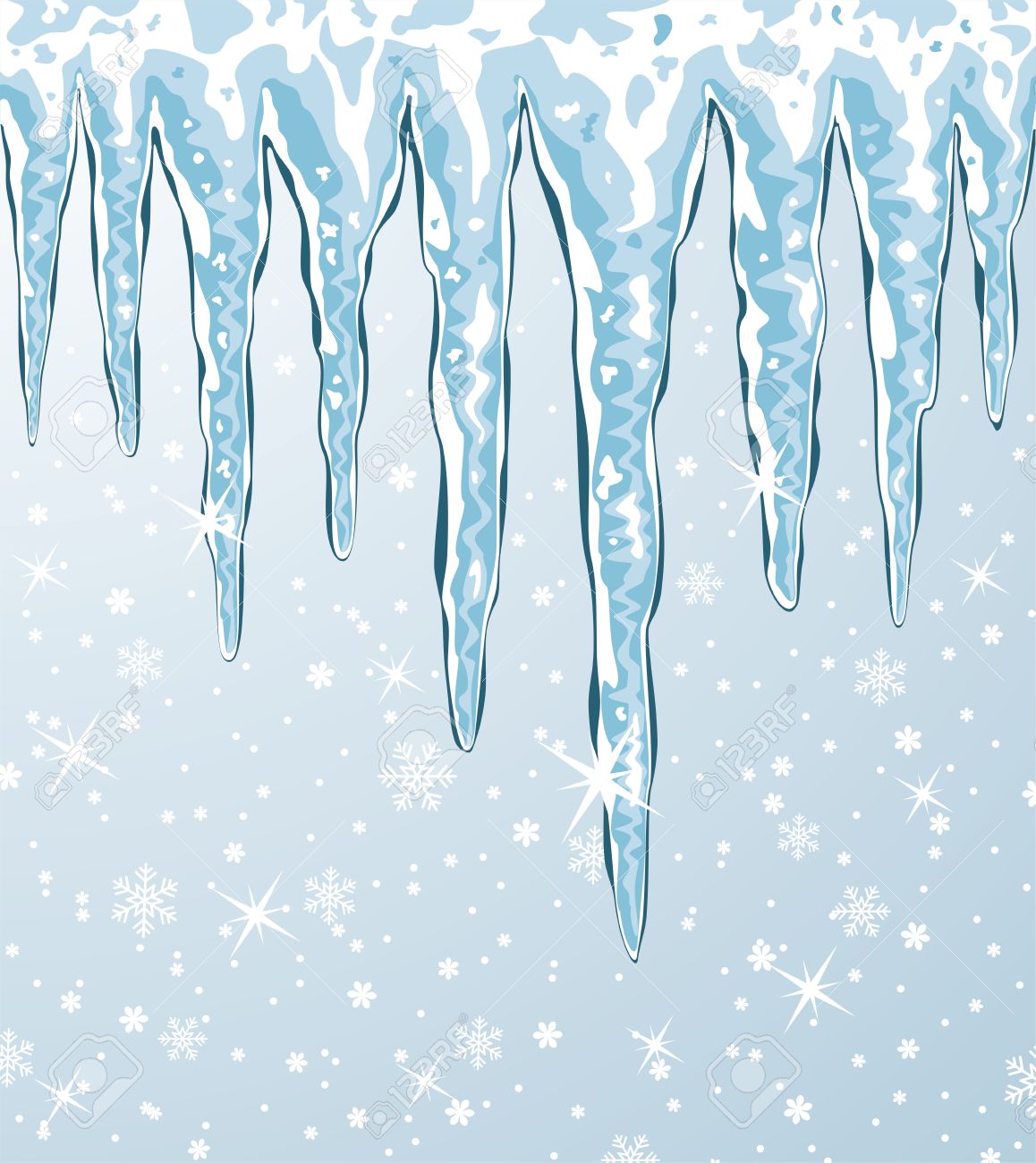 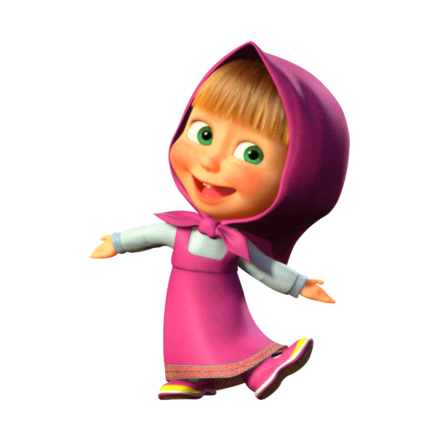 И ещё зимой, когда холодно, вода как сосулька замерзает.
А ещё ,ребята, вода тает, когда солнце пригревает, капает
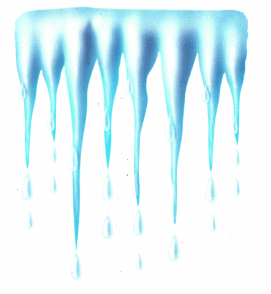 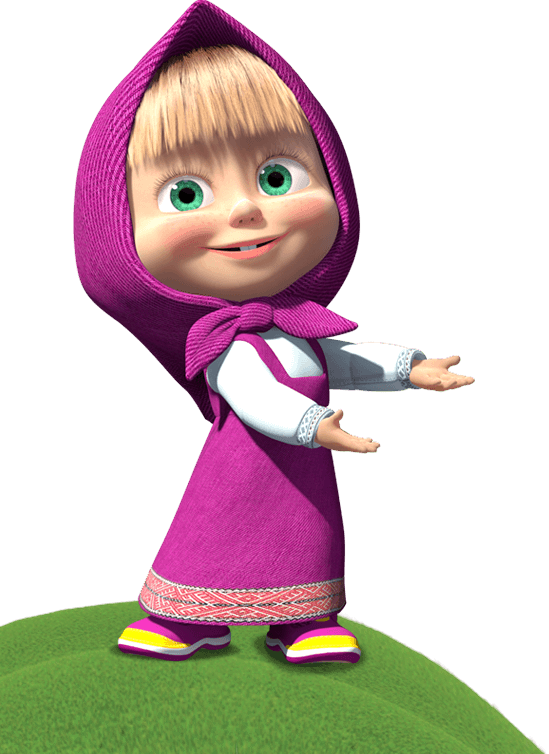 У всех дома, вода живёт в водопроводном кране.
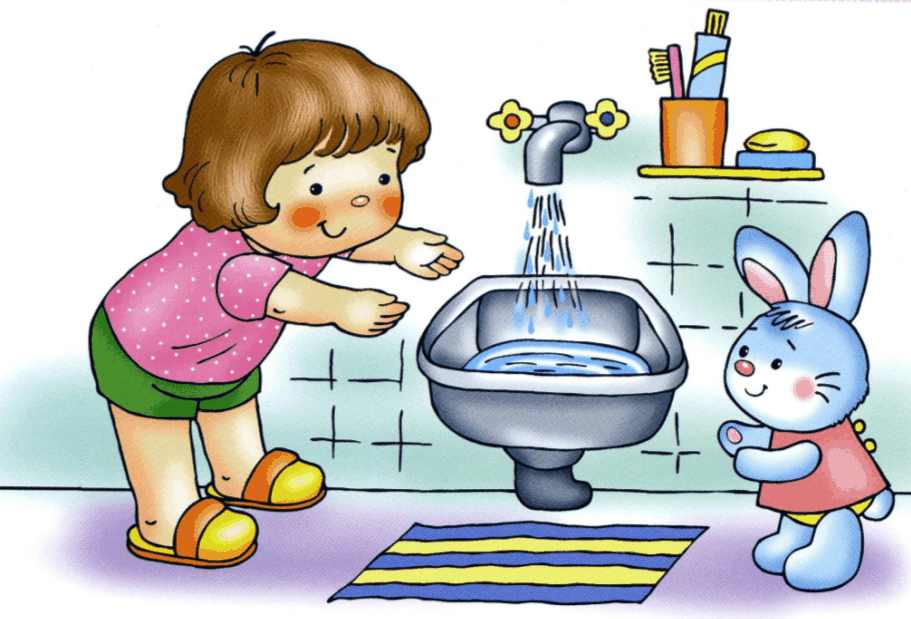 Без воды нам не умыться,
Чистыми не стать!
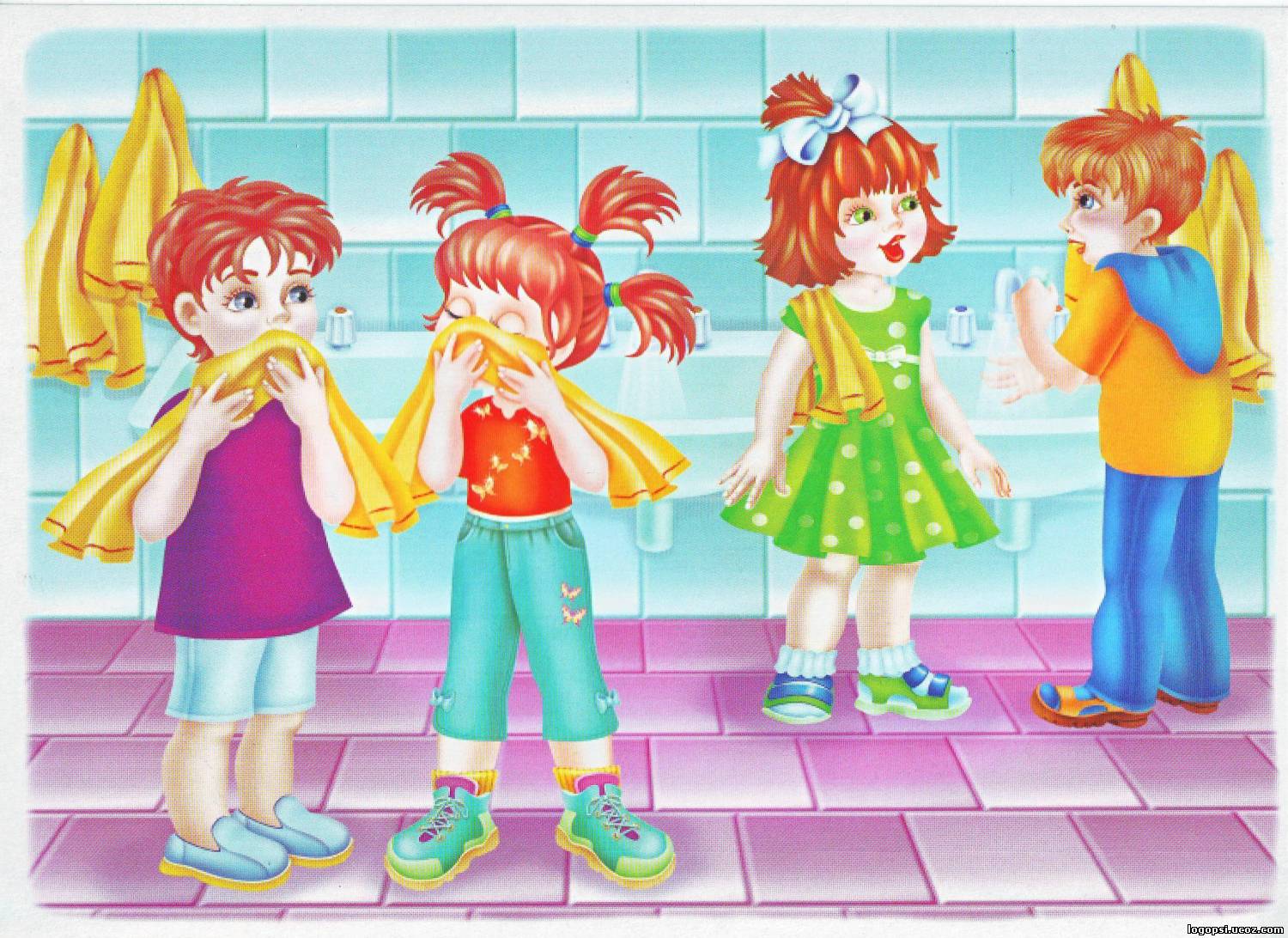 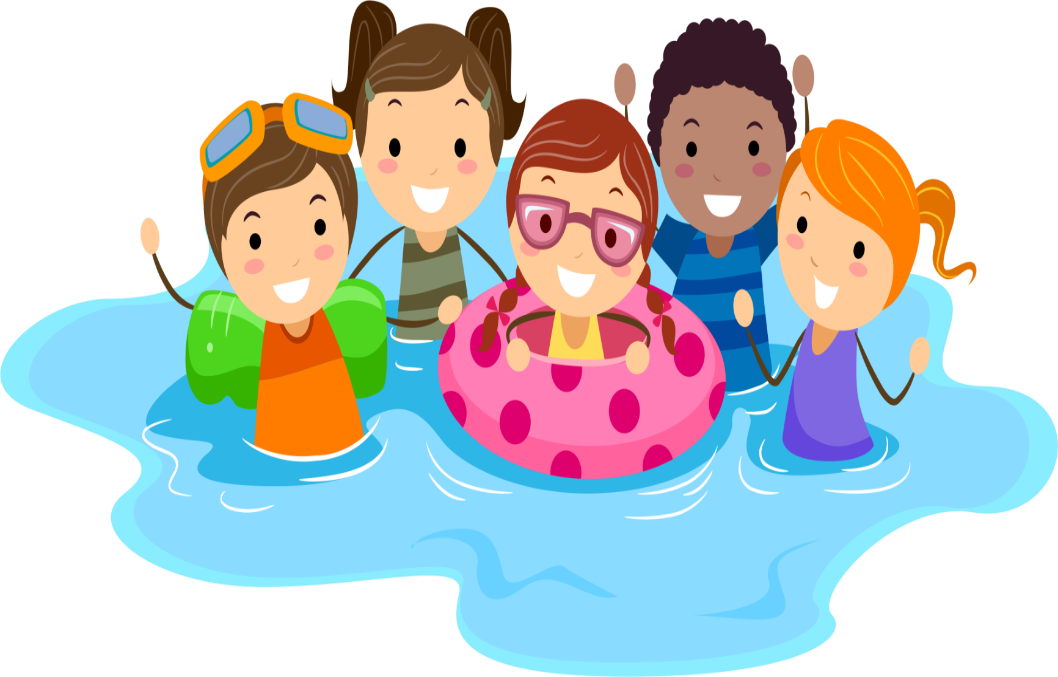 А ещё нам надо плавать научиться и поможет нам вода
Воду пьют!Вода в стакане - прозрачна и чиста.
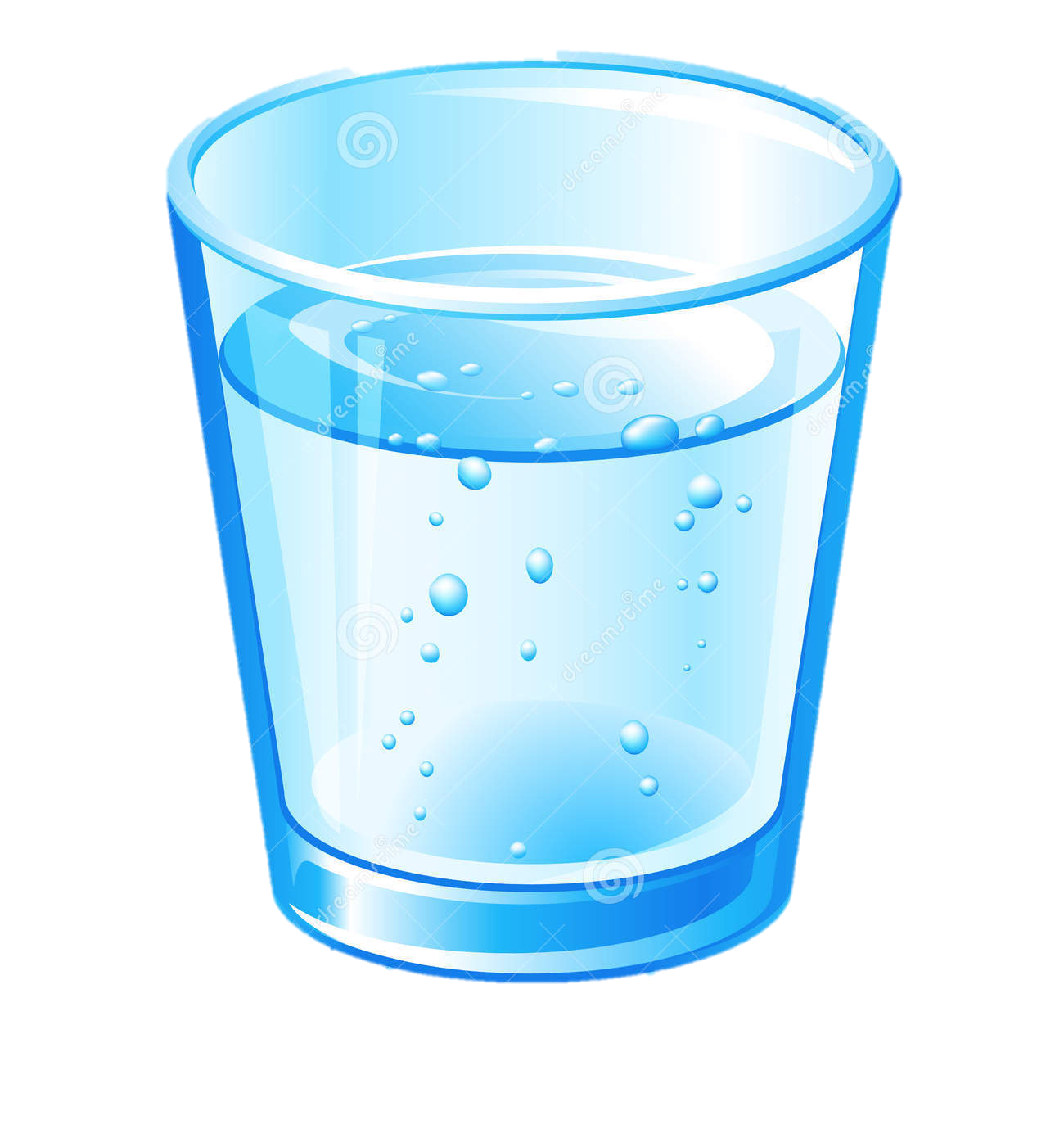 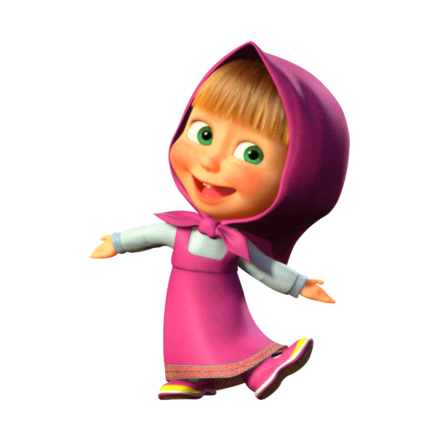 Вода на плите у вас кипит,
Паром  чайника шипит.
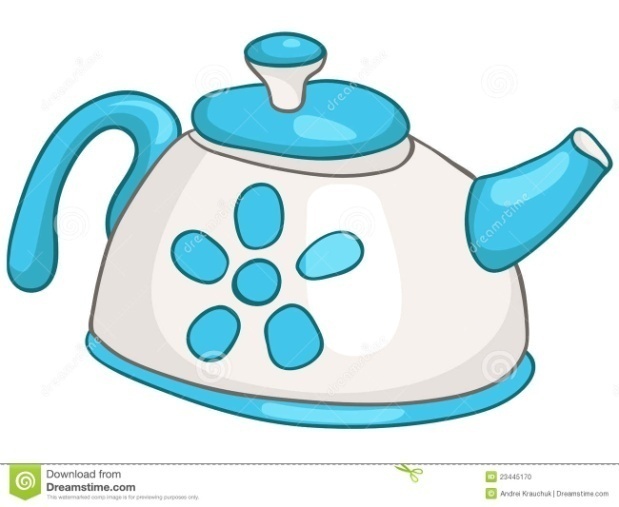 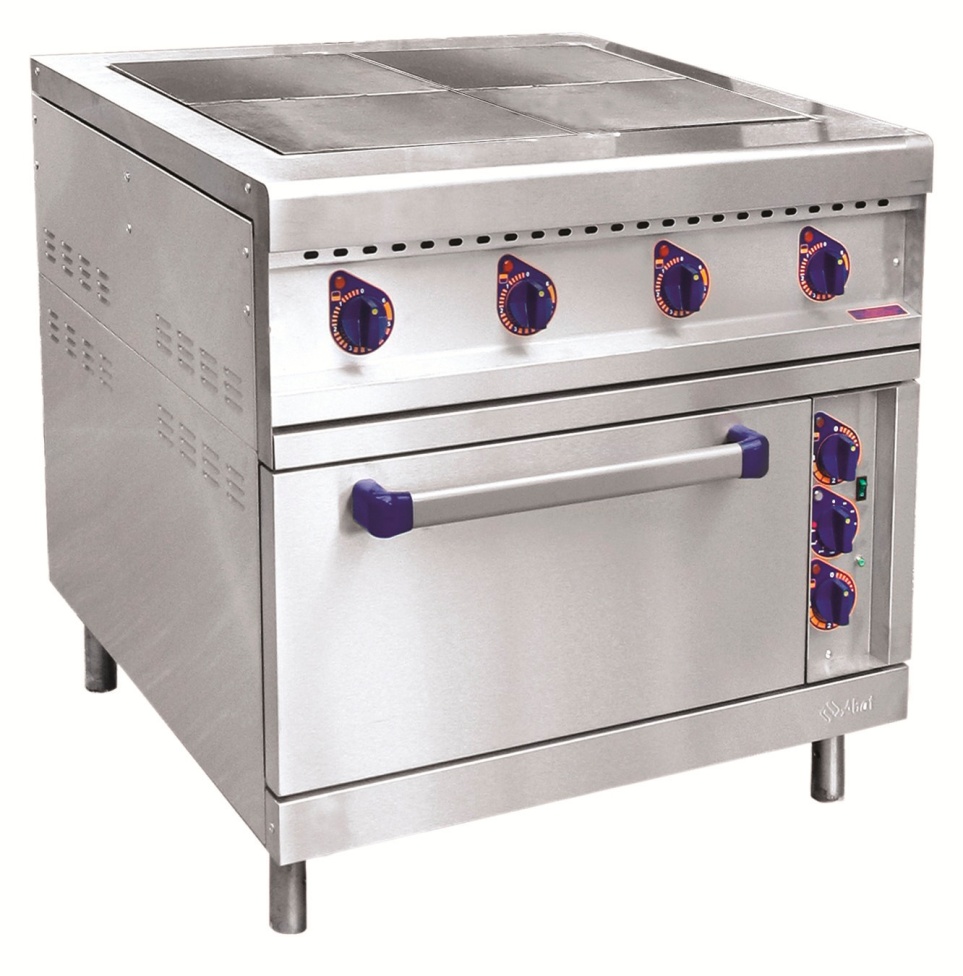 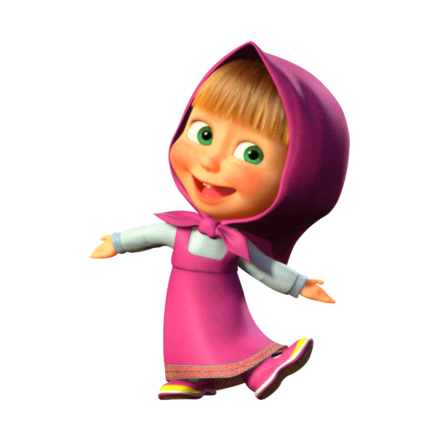 Вода растворяет сахар  в  чае...
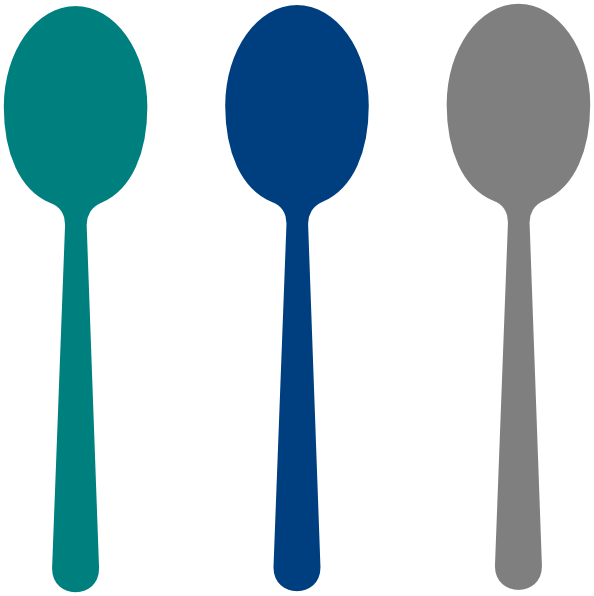 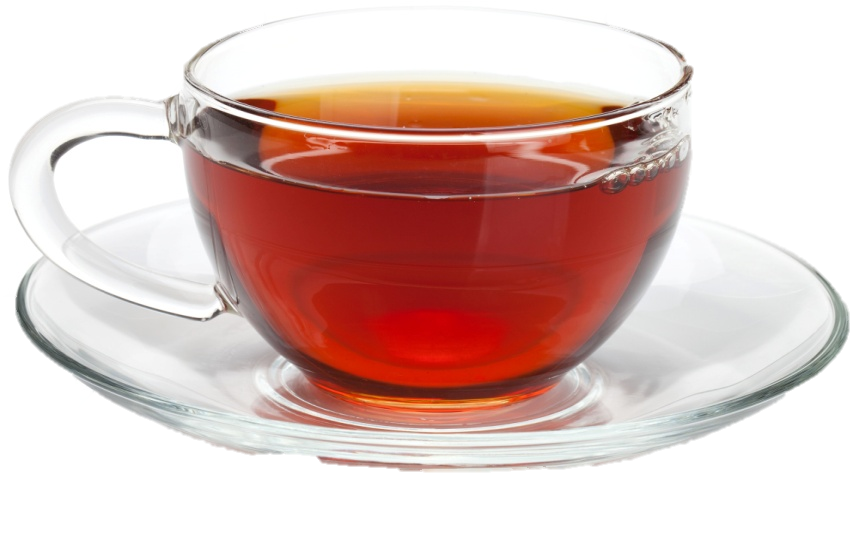 сахар
чай
ложка
Без воды нам не наесться, не напиться…
А поможет нам вода!
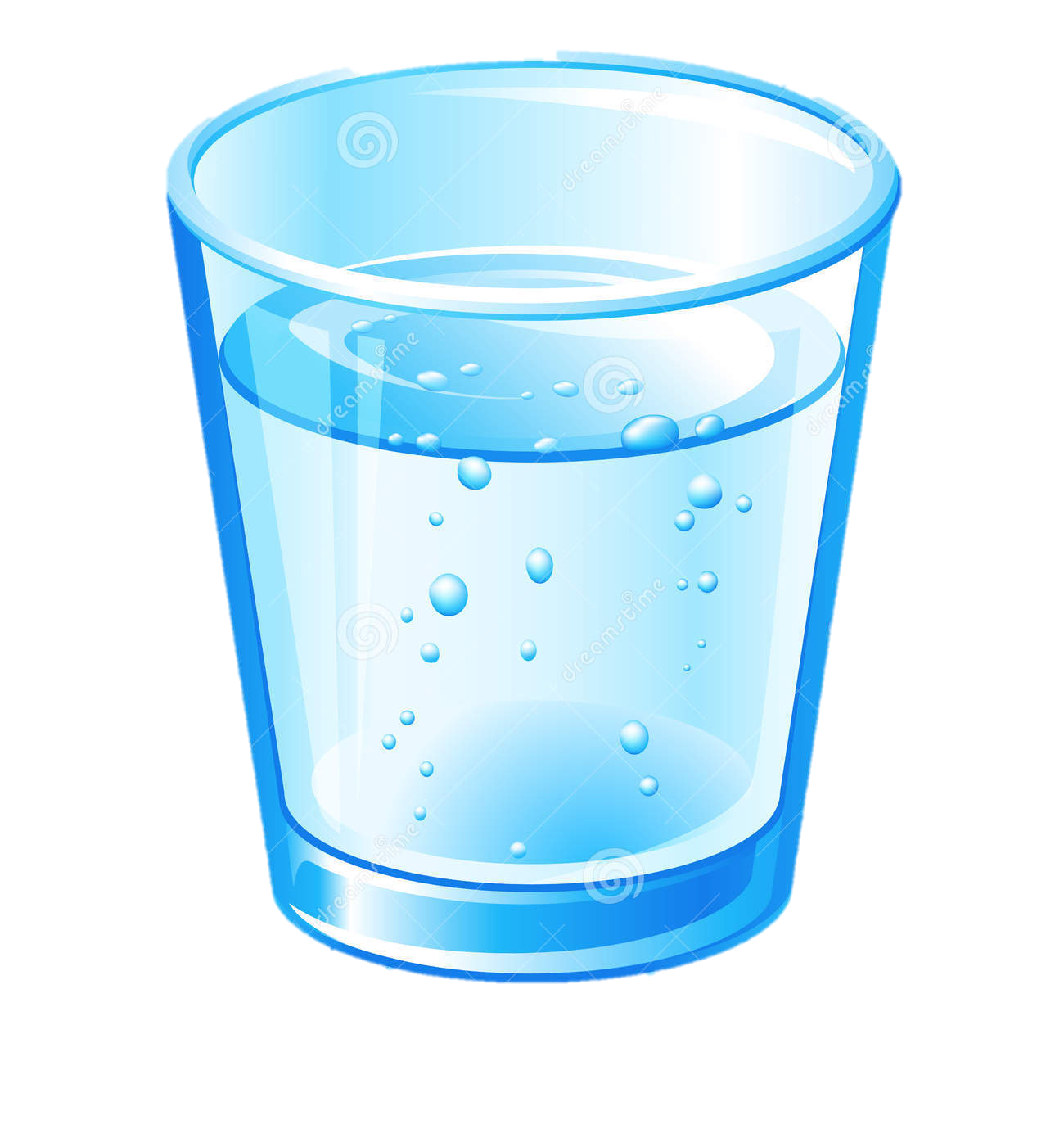 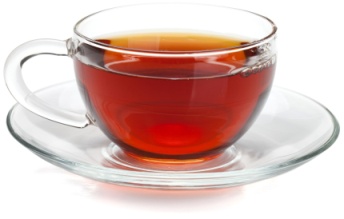 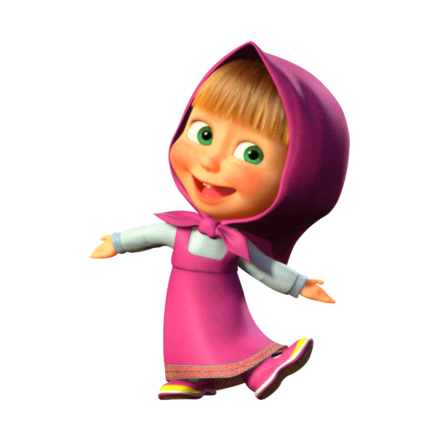 Простая вода
Чай
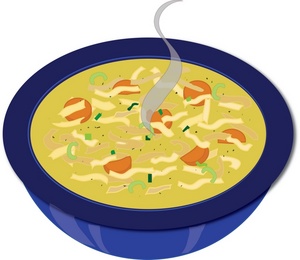 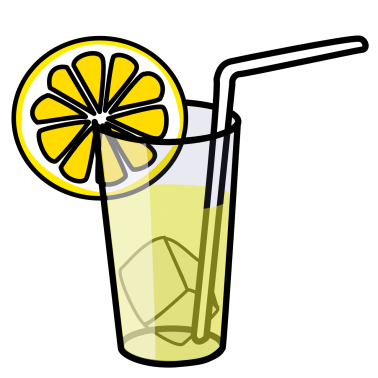 СУП
КОМПОТ
Покажите на какой картинке есть вода
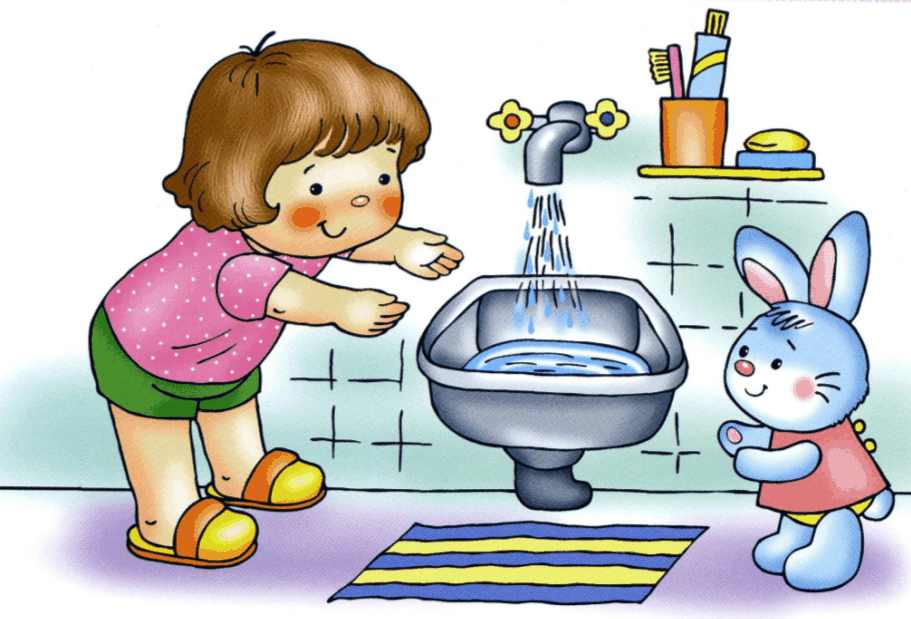 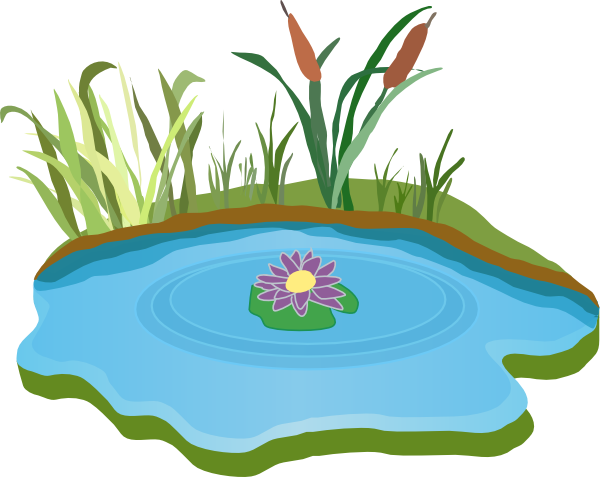 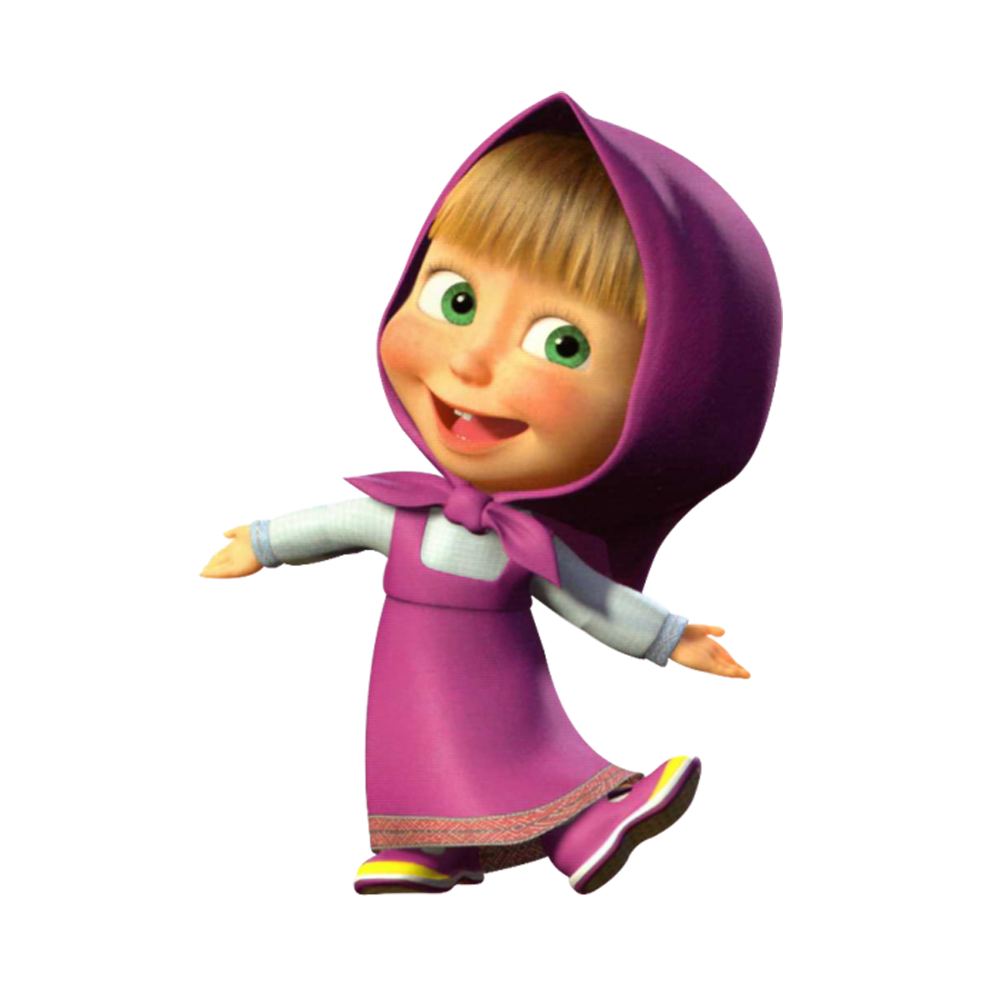 И в водопроводном кране.
В пруду
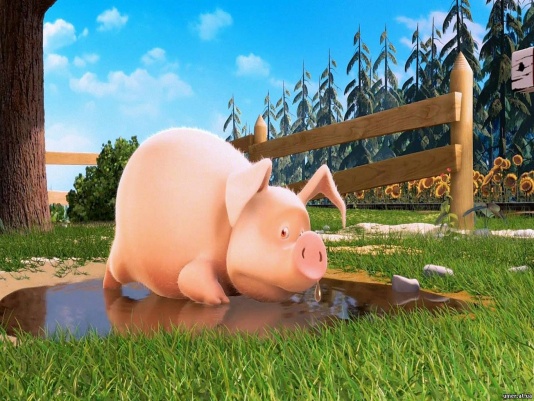 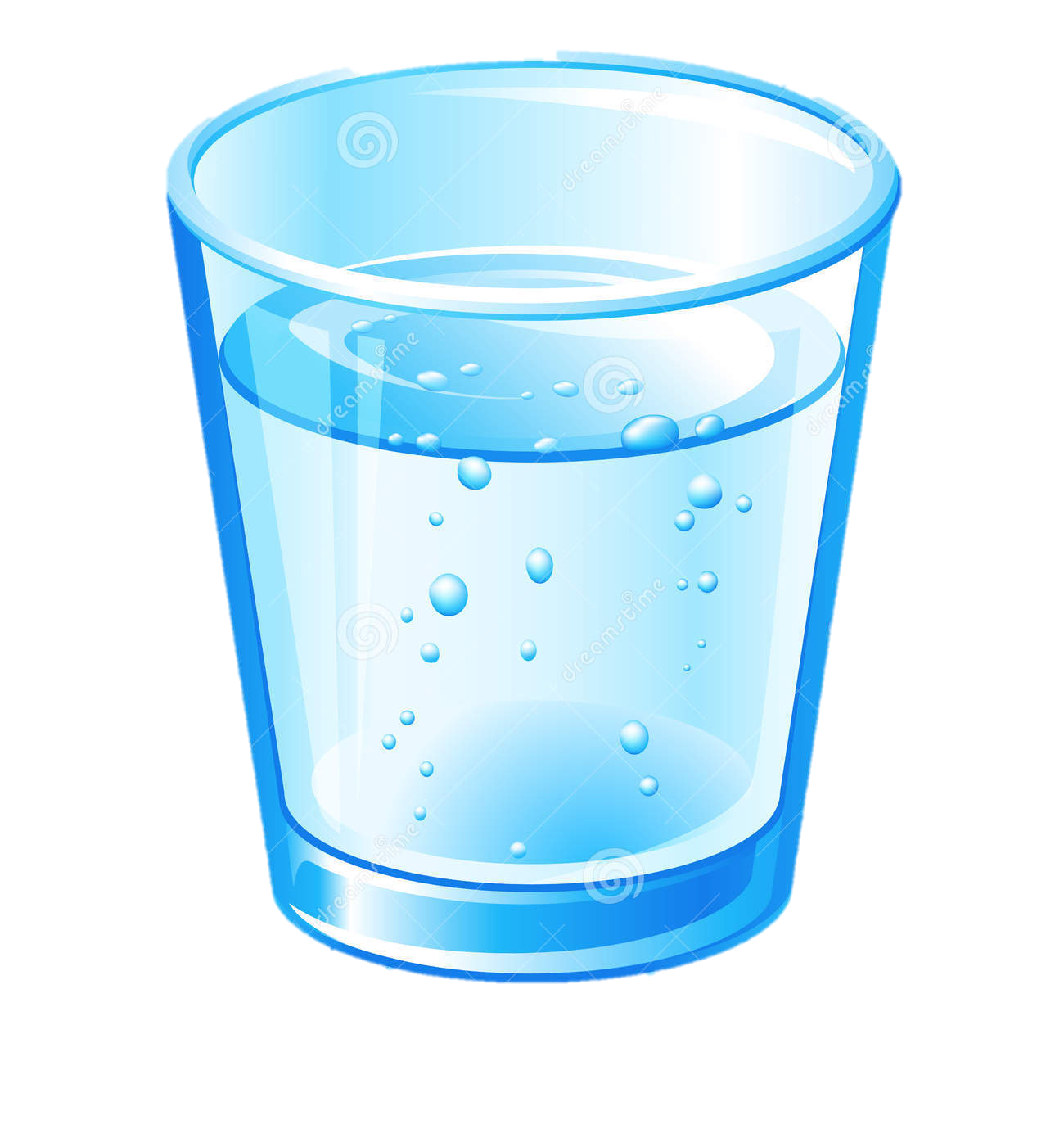 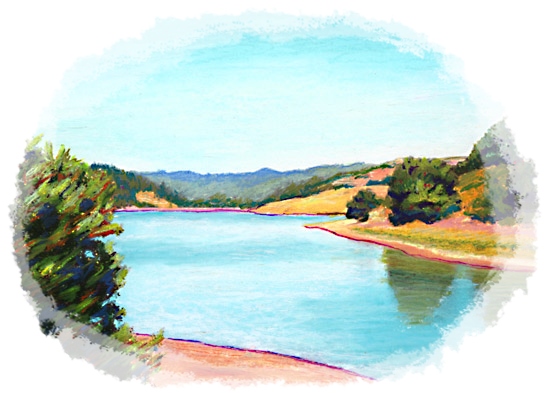 В луже
В речке
В  стакане
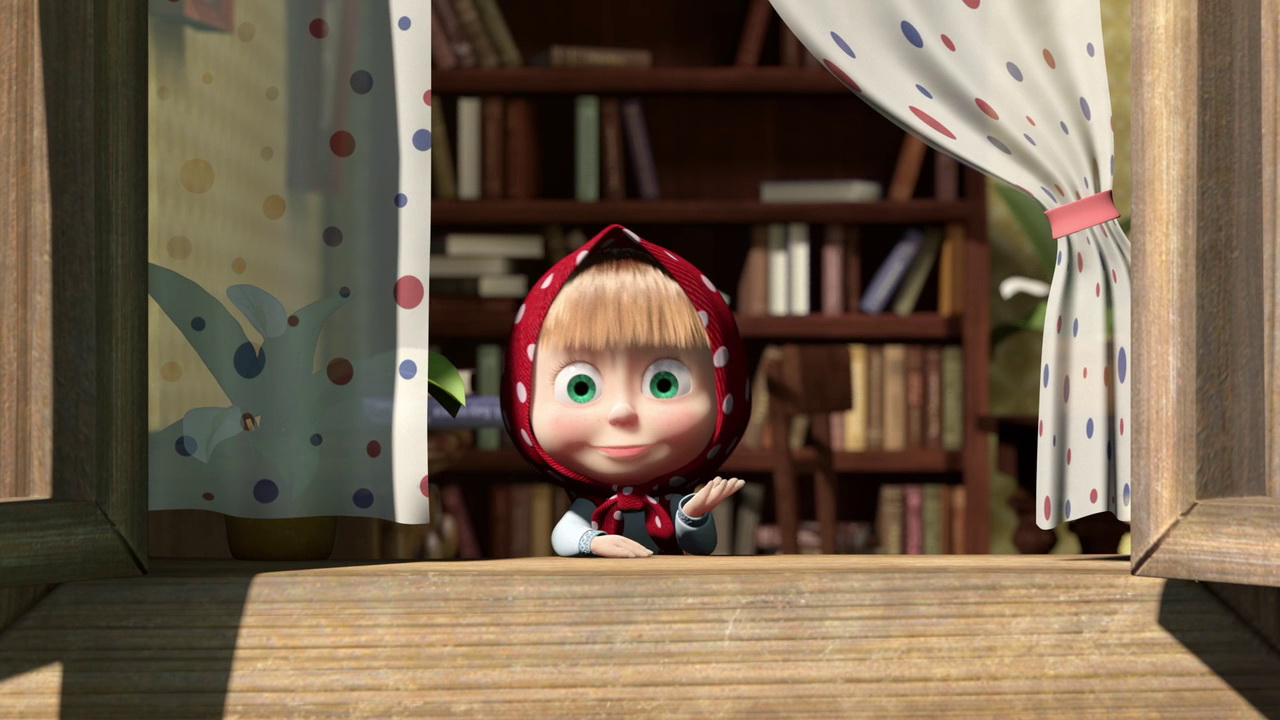 Маша хочет покушать. Что она  может съесть?
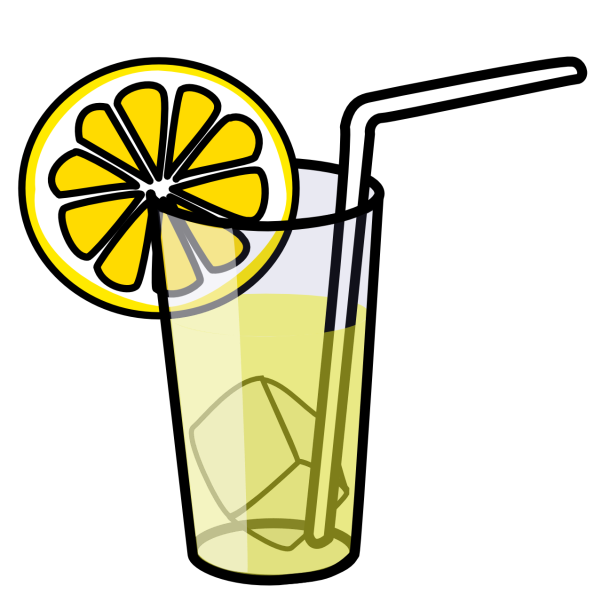 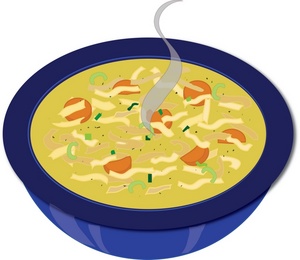 Смеем вам мы доложить:Без  воды нам не прожить!
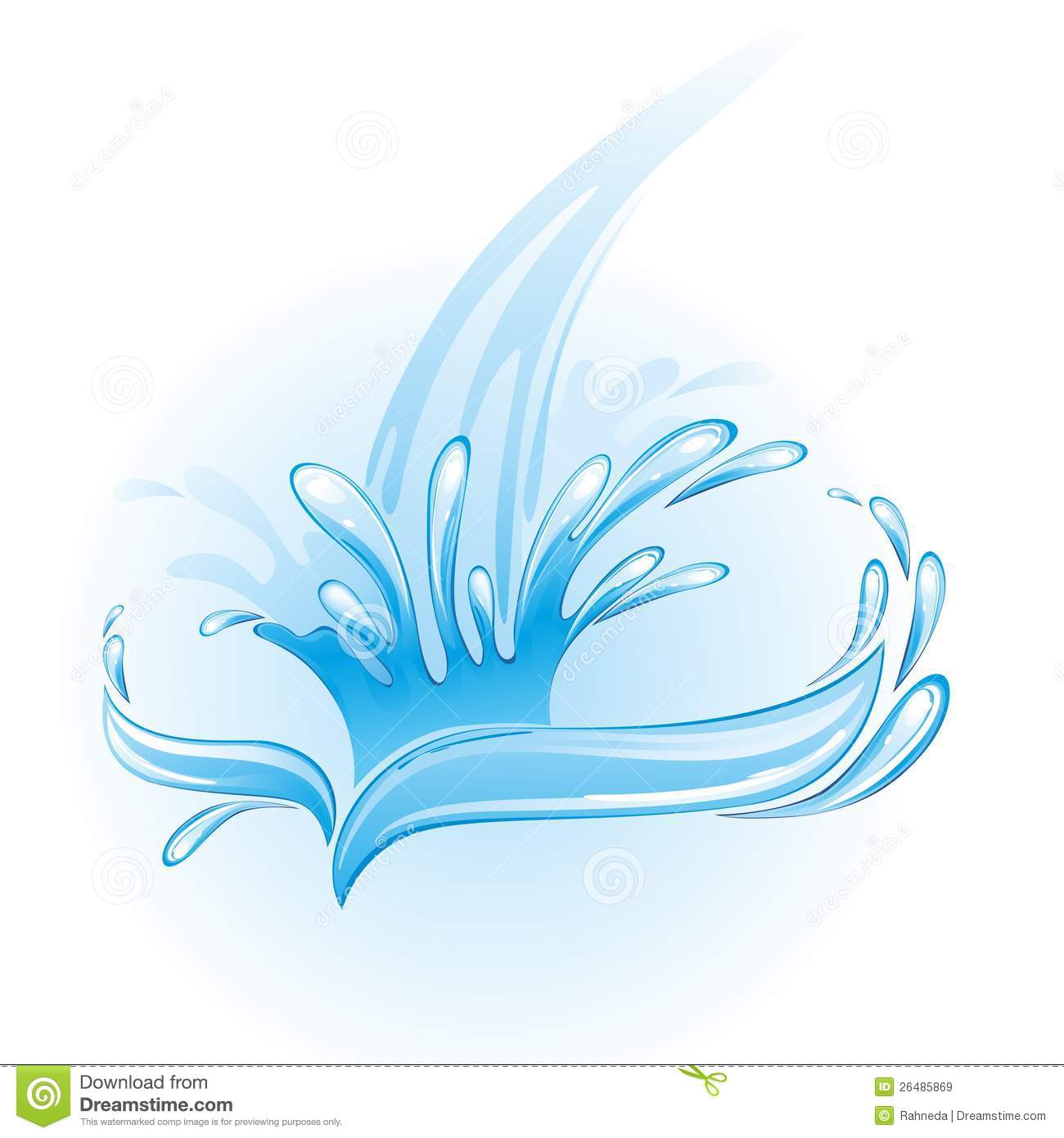 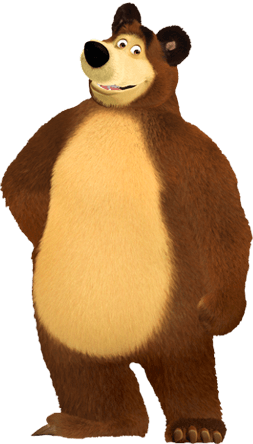 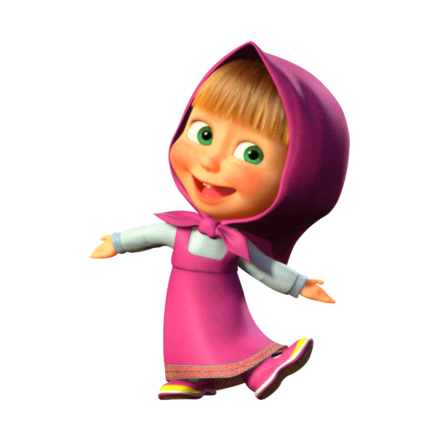 Ребята, вода- это живительная сила, чудо и богатство природы.Она источник жизни.
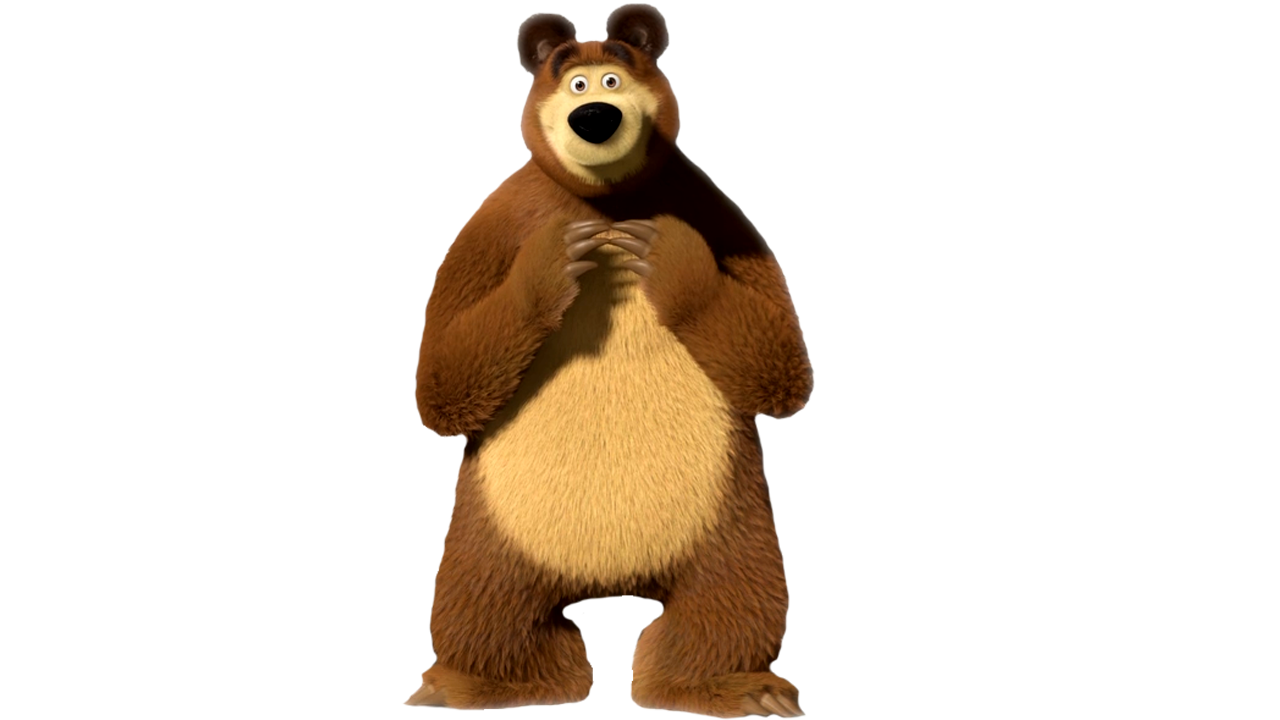 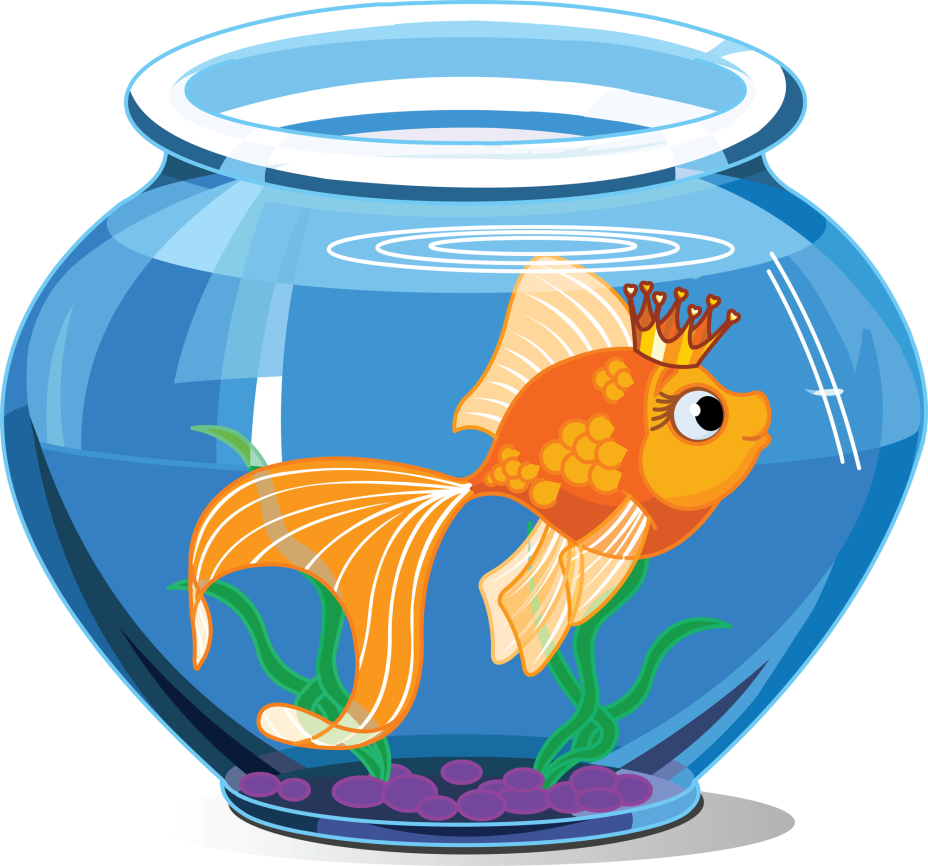